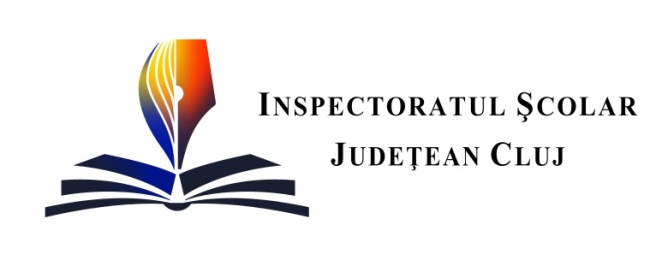 CONSFĂTUIRILE PROFESORILOR DE LIMBA ȘI LITERATURA ROMÂNĂ
CLUJ
SEPTEMBRIE 2022
Ordinea de zi:
1. Diagnoza procesului educațional la disciplina limba și literatura română;
2. Cadrul normativ pentru organizarea și
desfășurarea activităților în anul școlar 
2022-2023;
3. Documente proiective;
4. Perspective;
5. Concluzii.
1. Diagnoza procesului educațional la disciplina limba și literatura română
1.1. Rezultatele la examenul de Evaluare Națională 2022, 
după contestații
Analiză comparativă 
 Rezultatele de la similarea EN și  rezultatele din anul școlar 2020-2021
1. Diagnoza procesului educațional la disciplina limba și literatura română
 		
1.2. Rezultatele la examenul de Bacalaureat
1.2. Rezulatatele la examenul de Bacalaureat
1. Diagnoza procesului educațional la disciplina limba și literatura română

1.3. Olimpiadele școlare

1.3.1. Profesori clujeni paricipanți în comisiile centrale ale olimpiadelor naționale
1.3.2. Profesori însoțitori ai loturilor olimpice naționale
1.3.3. Rezultatele la olimpiadele școlare
1.3.1. Profesori evaluatori în comisiile centrale ale olimpiadelor de limba și literatura română/limbi clasice

Olimpiada de limba și literatura română, liceu, Slobozia:
1. Câmpean Emilia, Liceul Teoretic Petru Maior, Gherla
2. Dumitrescu Daniela, Colegiul Național Pedagogic Gheorghe Lazăr, Cluj-Napoca

Olimpiada de limba și literatura română, gimnaziu, Târgoviște:
1. Pop Cristina, Colegiul Național Gheorghe Șincai Cluj-Napoca

Olimpiada  Lectura ca abilitate de viață, București:
 1. Corcheș Horia, I.S.J. Cluj

Olimpiada de limba și literatura română pentru minorități, Brăila:
Bărbos Cecilia Liana, Liceul Teoretic Bathory Istvan, Cluj-Napoca
Fetti Lavinia, Liceul Unitarian Janos Zsigmond, Cluj-Napoca
1.3.1. Profesori evaluatori în comisiile centrale ale olimpiadelor de limba și literatura română/limba latină

Olimpiada de limba și literatura română pentru elevii din mediul rural, Universul cunoașterii prin lectură, Focșani :

Pop Cristina, Colegiul Național Gheorghe Șincai Cluj-Napoca

Olimpiada națională interdisciplinară Cultură și spiritualitate românească, Baia Mare:
Ielciu Lucica, Școala Gimnazială Nicolae Titulescu Cluj-Napoca

Olimpiada de limbi clasice, Târgu-Jiu:

Dudău Alexandru, Colegiul Național Gheorghe Șincai Cluj-Napoca
Ghiță Daniela, Liceul Teoretic Mihai Eminescu Cluj-Napoca
1.3.2. Profesori însoțitori ai loturilor olimpice:

Olimpiada de limba și literatura română – gimnaziu, Târgoviște:
Gavriluț Luminița, Școala Gimnazială Nicolae Titulescu, Cluj-Napoca

Olimpiada de limba și literatura română – liceu, Slobozia:
1. Todea Ioana, Colegiul Național Pedagogic Gheorghe Lazăr, Cluj-Napoca

Olimpiada de limba și literatura română pentru minorități, Brăila:
Ignat Rebeca, Colegiul Național George Coșbuc, Cluj-Napoca

Olimpiada Lectura ca abilitate de viață, București
1. Antal Diana, Liceul cu Program Sportiv, Cluj-Napoca
1.3.2. Profesori însoțitori ai loturilor olimpice:

Olimpiada de limba și literatura română pentru elevii din mediul rural Universul cunoașterii prin lectură:
1. Georgiu Ioan, Școala Gimnazială  Chiuiești

Concursul interdisciplinar Cultură și spiritualitate românească
Pop Cristina, Colegiul Național Gheorghe Șincai, Cluj-Napoca

Olimpiada de limba latină
Grindeanu Diana, Liceul Tehnologic UCECOM, Spiru Haret, Cluj-Napoca

Concursul național de lectură și interpretare transcurriculară Ionel Teodoreanu, Iași
Pop Simona, Colegiul Național Mihai Viteazul, Turda

Concursul Național Ovidianum, Botoșani
1. Deiac Merysada, Colegiul Național Gheorghe Șincai, Cluj-Napoca
1.3.3. Rezultatele la olimpiadele școlare
Olimpiada de limba și literatura română: 
      592 de elevi participanți la gimnaziu, 152 de elevi participanți la liceu

Olimpiada de limba și literatura română pentru minorități:
     63 de elevi participanți

Olimpiada LAV : 
     146 de elevi participanți 

Olimpiada de limbi clasice:   
   56  elevi participanți

Olimpiada interdisciplinară Cultură și spiritualitate românească :      
 176 elevi participanți

Olimpiada de lingvistică:
        16 elevi participanți la liceu
1. Diagnoza procesului educațional la disciplina limba și literatura română1.4. Rezultatele la examenul de titularizare
1. Diagnoza procesului educațional la disciplina limba și literatura română1.5.  Rezultatele la examenul de definitivat
1. Diagnoza procesului educațional la disciplina limba și literatura română
1.6. Inspecția școlară

	Inspecții tematice în specialitate:

Monitorizarea modului de valorificare a rezultatelor la simulările examenelor naționale la nivelul unităților de învățământ;
Monitorizarea activității cadrelor didactice de limba și literatura română;
Implementarea noii programe școlare la clasele gimnaziale.
Au fost inspectate următoarele unități de învățământ:
Inspecții școlare generale:

1. Liceul Tehnologic Nr. 1 Cluj-Napoca
2. Școala Gimnazială Tureni
3. Liceul Teologic Baptist Emanuel Cluj-Napoca

Recomandări:
- Organizarea simulării examenelor naționale la nivelul școlii pentru a observa comportamentul elevilor în condiții de examen și nivelul cunoștințelor la momentul dat, raportat la cerințele/competențele programelor școlare de examene; 
- Planificarea unor activități de remediere, pentru îmbunătățirea rezultatelor elevilor;
1. Diagnoza procesului educațional la disciplina limba și literatura română1.7. Proiecte-realizări A. De la idee la succes(ISJ Cluj, CCD Cluj, UBB Cluj, Liceul Teoretic Onisifor Ghibu Cluj-Napoca) B. Site-ul profesorilor de limba și literatura românăprofesorideromanaclujeni.ro, inițiat și sponsorizat de doamna profesoară Mihaela Popa, Liceul Teoretic Onisifor Ghibu Cluj-NapocaC. TeleȘcoală
Limba și literatura română pentru clasa a IX-a, plinuri și goluri curriculare, cu participarea inspectorului școlar Horia Corcheș, care a prezentat Reperele metodologice pentru clasa a IX-a, al cărui coautor este, septembrie 2021;

Lecția de română în actualitate: contradicții teoretice, neconcordanțe curriculare, soluții metodologice, având ca invitați profesori de la Universitatea din București: conf.univ. dr habil. Adina Dragomirescu,  conf. univ. dr habil. Alexandru Nicolae, lector univ. dr. Raluca Brăescu,  Facultatea de Litere, de la UBB Cluj, Facultatea de Litere, conf. univ. dr. habil Adrian Chircu, 7 decembrie 2021.

Sesiunea metodică județeană Examenul de Evaluare Națională 2022, 14 martie 2022, cu participarea doamnei consilier Ștefania Ciobanu, din cadrul CNPEE;
Profesorii care au conceput/au susținut lecții în cadrul proiectului TeleȘcoală:
CERCURILE METODICE:

Cercul metodic CAMIL PETRESCU (licee teoretice)
               RESPONSABILI: prof. Emilia Borza, prof. Cristina Popescum prof. Iulia Pop

Cercul metodic LIVIU REBREANU (unități de învățământ cu predare în limba maghiară)
               RESPONSABILI: prof. Claudia Isac, prof. Fetti Lavinia

Cercul metodic LUCIAN BLAGA (licee vocaționale)
               RESPONSABILI: prof. Stănuța Popa, prof. Cristian Coța

Cercul metodic ION BARBU (licee tehnologice)
                RESPONSABILI: prof. Adriana Diertic, prof. Nadia Torge

Cercul metodic MIHAI EMINESCU (gimnaziu)
                RESPONSABILI: prof. Lenuța Sfîrlea, prof. Mihaela Popa

Cercul metodic ION CREANGĂ (gimnaziu rural I)
                RESPONSABIL: prof. Cristina Pop

Cercul metodic MIHAIL SADOVEANU (gimnaziu-rural II)
                RESPONSABILI: prof. Monica Scripeț, prof. Elena Boștenaru
TURDA
Cercul metodic NICHITA STĂNESCU (gimnaziu/liceu)
          RESPONSABILI: prof. Simona Pop, prof. Laura Miron

CÂMPIA TURZII
Cercul metodic MARIN SORESCU (gimnaziu/liceu)
          RESPONSABILI: prof. Loredana Corchiș, prof. Raluca Petran

DEJ
 Cercul metodic TUDOR ARGHEZI (gimnaziu/liceu)
          RESPONSABILI: prof. Simona Bumbu, prof. Ramona Marchiș


GHERLA
Cercul metodic GEORGE BACOVIA (gimnaziu/liceu)
           RESPONSABILI: prof. Adriana Rus, prof. Emilia Câmpean

HUEDIN
Cercul metodic MARIN PREDA (gimnaziu/liceu)
            RESPONSABILI: prof. Serviana Daniela Stănică, prof. Dinu Bălan
Programe în vigoare – disciplina limba și literatura română
• Clasele a V-a, a VI-a, VII-a și a VIII-a: Programa de limba și literatura română, aprobată prin O.M.E.N. nr. 3393/28.02.2017;
ATENȚIE!
- Programe distincte la disciplina limba și literatura română pentru clasele cu predare în limba maghiară
• Clasele a IX-a și a X-a : Programa de limba și literatura română, aprobată prin O.M.E.C.I. nr. 3252/13.02.2006;
• Clasa a XII-a : Programa de limba și literatura română, aprobată prin O.M.E.C.I. nr. 3410/7.03.2006;
• Anexa nr. 1 la O.M.E.N nr. 4437/29.08.2014 referitoare la aplicarea programelor școlare pentru cultura generală în învățământul profesional de stat cu durata de 3 ani și în învățământul profesional special;
Reperele metodologice pentru clasa a IX-a și pentru clasa a X-a;
Programele pentru clasele liceale din unitățile de învățământ cu predare în limba maghiară.
2. Cadrul normativ pentru organizarea și desfășurarea activităților în anul școlar 2022-2023
2. Cadrul normativ pentru organizarea și desfășurarea activităților în anul școlar 2022-2023
•
O.M.E. 4183/4 iulie 2022 pentru aprobarea Regulamentului-cadru de organizare și funcționare a unităților de învățământ preuniversitar
O.M.E 4730 din 18 august 2022, privind aprobarea programelor pentru susținerea evaluării naționale pentru absolvenții clasei a VIII-a
Anexe la O.M.E. 4730 din 18 august 2022 privind programele școlare ale disciplinelor de examen
Calendar Bacalaureat 2023, sesiunea iunie-iulie
 
29 mai—2 iunie 2023 Inscrierea candidatilor la prima sesiune de examen
2 iunie 2023 Incheierea cursurilor pentru clasa a XII-a/a XIII-a
12—14 iunie 2023 Evaluarea competentelor lingvistice de comunicare orala in limba romana — proba A
14—15 iunie 2023 Evaluarea competentelor lingvistice de comunicare orala in limba materna — proba B
14—16 iunie 2023 Evaluarea competentelor digitale — proba D
19—21 iunie 2023 Evaluarea competentelor lingvistice intr-o limba de circulatie internationala — proba C
26 iunie 2023 Limba si literatura romana — proba E.a) — proba scrisa
27 iunie 2023 Proba obligatorie a profilului — proba E.c) — proba scrisa
28 iunie 2023 Proba la alegere a profilului si specializarii — proba E.d) — proba scrisa
29 iunie 2023 Limba si literatura materna — proba E.b) — proba scrisa
3 iulie 2023 Afisarea rezultatelor la probele scrise pana la ora 12.00 si depunerea contestatiilor
in intervalul orar 12.00—18.00
4—6 iulie 2023 Rezolvarea contestatiilor
7 iulie 2023 Afisarea rezultatelor finale
Calendar Bacalaureat 2023, sesiunea de toamna 
 
17—24 iulie 2023 Inscrierea candidatilor la a doua sesiune de examen, inclusiv a candidatilor care
au promovat examenele de corigente
7—8 august 2023 Evaluarea competentelor lingvistice de comunicare orala in limba romana — proba A
8 august 2023 Evaluarea competentelor lingvistice de comunicare orala in limba materna — proba B
9 august 2023 Evaluarea competentelor digitale — proba D
10—11 august 2023 Evaluarea competentelor lingvistice intr-o limba de circulatie internationala — proba C
16 august 2023 Limba si literatura romana — proba E.a) — proba scrisa
17 august 2023 Proba obligatorie a profilului — proba E.c) — proba scrisa
18 august 2023 Proba la alegere a profilului si specializarii — proba E.d) — proba scrisa
21 august 2023 Limba si literatura materna — proba E.b) — proba scrisa
25 august 2023 Afisarea rezultatelor la probele scrise pana la ora 12.00 si depunerea contestatiilor
(orele 12.00—18.00)
26—28 august 2023 Rezolvarea contestatiilor
29 august 2023 Afisarea rezultatelor finale
3.  Documente proiective

	
Proiectarea unităților de învățare;

Rapoarte statistice și descriptive (SWOT, cu greșeli tipice constatate, cu ținte spre proiectarea și aplicarea planurilor remediale);

Proiecte de lecții ;

Portofoliu pentru cursurile opționale.
REPERE METODOLOGICEPENTRU APLICAREA CURRICULUMULUILA CLASA A X-A ÎN ANUL ȘCOLAR 2022 - 2023
Secțiunea I: Premise pentru aplicarea curriculumului la clasa a X-a
Rolul reperelor metodologice
PROFILUL DE FORMARE ALE ABSOLVENTULUI DE LICEU (COMPETENȚE CHEIE)

competență de literaţie;                  
competență de multilingvism;
competență matematică și competență în științe, tehnologie și inginerie;
competență digitală; 
competență personală, socială și de a învăța să înveți;
competență civică;
competență antreprenorială;
competență de sensibilizare și exprimare culturală.
EVALUAREA INIȚIALĂ.... De ce?! .... 
Diagnoza 
Experiență de învățare

Instrumente și metode de evaluare
testul; 
proba de evaluare practică;
proiectul; 
 evaluarea dialogată;
grile de reflecție; 
 autoevaluarea prin completarea de quiz-uri sau fișe de evaluare, inclusiv pe platforme online;
chestionar care urmărește identificarea calităților și resurselor personale / domeniilor de interes / nevoilor elevilor de sprijin individual; 
hărți conceptuale specifice domeniului de studiu etc
PLANIFICAREA CALENDARISTICĂ- document proiectiv


ETAPE:

lectura integrală(structura și logica internă) și personalizată (specificul elevilor și contextul școlar) a programei școlare, 
elaborarea documentului;
asocierea/corespondența dintre competențele specifice  și conținutul programei;
stabilirea unităților de învățare și a succesiunii de parcurgere a acestora;
structura parcursului – raportarea corectă la structura modulară a anului școlar.
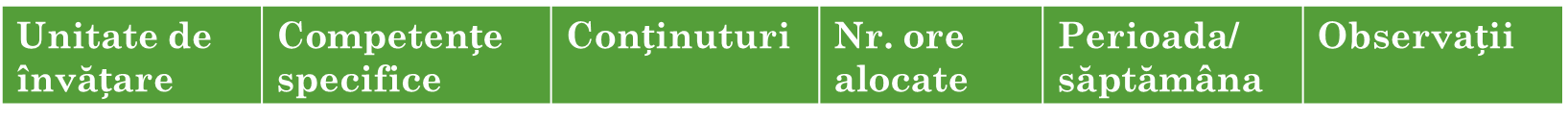 UNITATE DE ÎNVĂȚARE
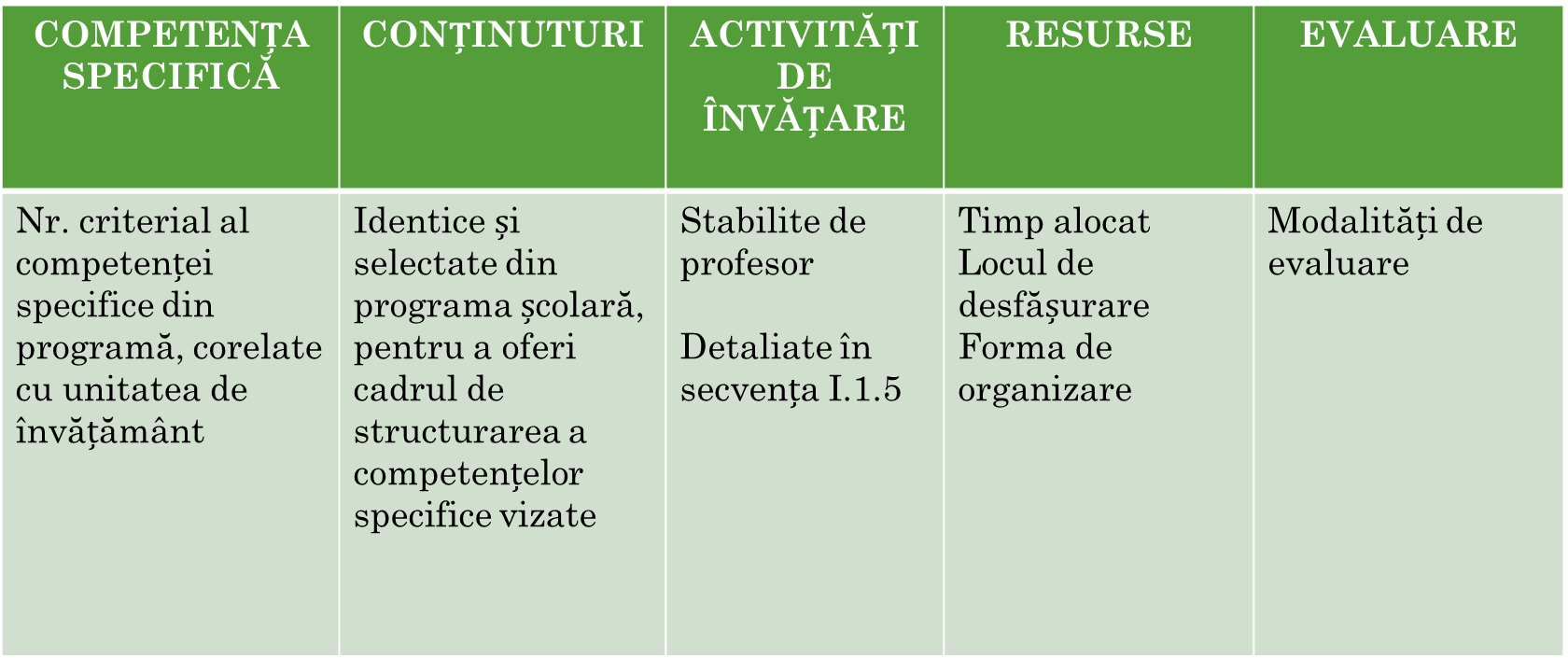 ACTIVITĂȚI DE ÎNVĂȚARE  ȘI INSTRUMENTE DE EVALUARE ĂN DEZVOLTAREA COMPETENȚELOR SPECIFICE
activitățile de învățare însoțesc competențele specifice;
pentru fiecare competență specifică, programele școlare oferă cel puțin exemple de activități de învățare;
în vederea identificării și proiectării activităților de învățare, se recomandă:
sugestiile metodologice din programele școlare,
valorificarea activităților propuse în manualele școlare,
utilizarea exemplelor oferite de alte lucrări de referință: Reperele metodologice pentru aplicarea curriculumului la clasa a IX-a, Reperele metodologice pentru aplicarea curriculumului la clasa a X-a,
UTILIZAREA TEHNOLOGIILOR ȘI A RESURSELOR DIGITALE
Proces educațional permite o mai bună centrare pe elev:
implică elevul în activități de învățare diversificate;
facilitează accesul la o varietate de resurse informaționale;
permit abordarea unor sarcini de învățare care se bazează pe comunicarea între elevi și lucrul pe grupe;
cresc implicarea și autonomia elevului în propria învățare;
asigură premise pentru transferul achizițiilor de învățare în noi contexte.
Resurse digitale deschise
https://digital.educred.ro/  https://digitaledu.ro  /
3. Documente proiective


3.1. Portofoliul profesorului metodist
Decizia de numire/Delegație
Curriculum Vitae (EuroPass);
Graficul de evidenţă a inspecţiilor efectuate;
Graficul inspecţiilor de specialitate şi tematice;
Diagnoza procesului de învăţământ de specialitate (în sectorul/zona arondat(ă), la finele fiecărui an școlar); 
Copie a rapoartelor de inspecţie;
Modele de documente de planificare şi proiectare didactică la nivelul învăţământului gimnazial şi liceal, după caz;
Legi, ordine, H.G-uri, note ale M.E., ale Guvernului,  privind  învăţământul preuniversitar;
Modelul formularelor-tip folosite în cadrul inspecţiilor.
3. Documente proiective

3.3. Portofoliul responsabilului de cerc pedagogic
Lista şcolilor arondate cercului pedagogic;
Lista nominală a cadrelor didactice din cadrul cercului, cu datele lor personale (şcoala de provenienţă, telefon, adresa de e-mail, specialitatea,  gradul didactic, vechimea în învăţământ, modul de încadrare: suplinitor calificat/necalificat, titular, pensionar, detaşat);
Planul de activități al şefului cercului pedagogic;
Tematica şedinţelor de cerc, data şi locul desfăşurării;
Procesele-verbale încheiate la activităţile de cerc;
 Materialele ştiinţifice şi metodice prezentate în cadrul activităţilor de cerc;
Calendarul examenelor naţionale (Evaluarea Națională – clasa a VI-a, Evaluarea Națională – clasa a VIII-a, Bacalaureat), al olimpiadelor şi al concursurilor şcolare din anul şcolar în curs.
3. Documente proiective

3.4. Portofoliul profesorului
Partea I: 
CV EuroPass (cu documente justificative); 
structura anului școlar;
încadrarea (clase, nr. de ore);
orarul;
fișa postului;
calendarul activităților pe anul în curs.
3. Documente proiective

3.4. Portofoliul profesorului
Partea a II-a: 
programele școlare;
programele opționalelor în derulare;
planificarea anuală și pe unități de învățare;
proiecte didactice;
teste de evaluare inițială, curentă și sumativă, însoţite de bareme de evaluare și de notare; 
interpretarea rezultatelor, măsuri ameliorative;
modalități alternative de evaluare (proiecte, referate, portofolii întocmite de elevi);
fișe de lucru; 
caietul-catalog;
inventarul materialului didactic din unitatea de învățământ;
fișe cu asistențe la ore (pentru profesorii debutanți) şi de interasistenţe.
3. Documente proiective

3.4. Portofoliul profesorului
Partea a III-a: 
regulamentele specifice olimpiadelor naționale și internaționale;
precizările și programele pentru olimpiadele naționale; 
subiecte și bareme de evaluare și de notare de olimpiadă propuse;
lista elevilor selectați pentru olimpiade; 
rezultatele obținute la diferite competiții/activități specifice disciplinei.
Partea a IV-a :  proiecte personale sau proiecte/programe în care este angajat pentru implementare;
Partea a V-a: perfecționare/formare în domeniul disciplinei;
Partea a VI-a: materiale didactice,  produse proprii;
Partea a VII-a: publicaţii în specialitate.
4. Perspective
4.1. Consiliul consultativ al disciplinei 

4.2. Metodiști ISJ Cluj 2022-2023
CERCURILE METODICE- AN ȘCOLAR 2022-2023

Cercul metodic CAMIL PETRESCU (licee teoretice)
               RESPONSABILI: prof. Emilia Borza, prof. Cristina Popescu, prof. Iulia Pop

Cercul metodic LIVIU REBREANU (unități de învățământ cu predare în limba maghiară)
               RESPONSABILI: prof. Claudia Isac, prof. Fetti Lavinia

Cercul metodic LUCIAN BLAGA (licee vocaționale)
               RESPONSABILI: prof. Simina Moldovan, prof. Diana Antal

Cercul metodic ION BARBU (licee tehnologice)
                RESPONSABILI: prof. Adriana Diertic, prof. Nadia Torge

Cercul metodic MIHAI EMINESCU (gimnaziu)
                RESPONSABILI: prof. Lenuța Sfîrlea, prof. Mihaela Popa

Cercul metodic ION CREANGĂ (gimnaziu rural I)
                RESPONSABIL: prof. Cristina Pop

Cercul metodic MIHAIL SADOVEANU (gimnaziu-rural II)
                RESPONSABILI: prof. Monica Scripeț, prof. Elena Boștenaru
TURDA
Cercul metodic NICHITA STĂNESCU (gimnaziu/liceu)
          RESPONSABILI: prof. Stanca Minea, prof. Simona Pop

CÂMPIA TURZII
Cercul metodic MARIN SORESCU (gimnaziu/liceu)
          RESPONSABILI: prof. Loredana Corchiș, prof. Raluca Petran

DEJ
 Cercul metodic TUDOR ARGHEZI (gimnaziu/liceu)
          RESPONSABILI: prof. Simona Bumbu, prof. Ramona Marchiș


GHERLA
Cercul metodic GEORGE BACOVIA (gimnaziu/liceu)
           RESPONSABILI: prof. Adriana Rus, prof. Emilia Câmpean

HUEDIN
Cercul metodic MARIN PREDA (gimnaziu/liceu)
            RESPONSABILI: prof. Serviana Daniela Stănică, prof. Dinu Bălan
4. Perspective 
	
	
		4.1. Selecția pentru orele de la Excelență
         4.2. Olimpiadele școlare
5. CONCLUZII
…
SUCCES ÎN NOUL AN ȘCOLAR!